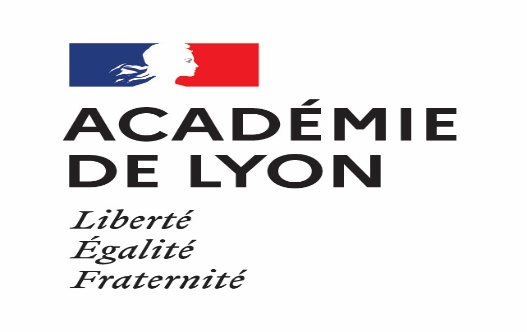 Baccalauréat professionnel installateur en chauffage, climatisation et énergies renouvelables « ICCER » session 2024
PRÉSENTATION DE L’ÉPREUVE - E 2 -
« Préparation d’une intervention »
Coefficient 3
Unité U2
Durée 4 heures
30/06/2022
Éric GIROUD IEN STI Académie de LYON
Nombre de pages : 19
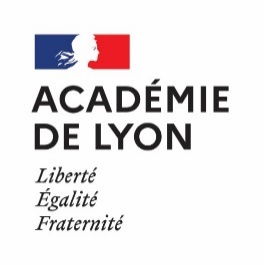 Baccalauréat professionnel installateur en chauffage, climatisation et énergies renouvelables « ICCER » session 2024
ÉPREUVE - E 2 -
Unité - U2 -
EXTRAIT DU RÈGLEMENT D’EXAMEN (épreuves professionnelles)
30/06/2022
2
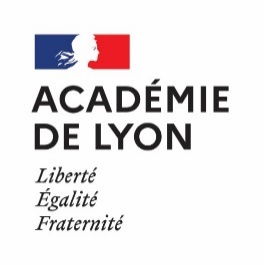 ÉPREUVE - E 2 -
Unité - U2 -
L’épreuve vise les compétences en lien avec l’activité du pôle 1, préalable aux activités des pôles 2 et 3
Baccalauréat professionnel installateur en chauffage, climatisation et énergies renouvelables « ICCER » session 2024
Structure du référentiel ICCER
30/06/2022
3
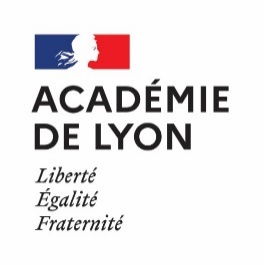 Baccalauréat professionnel installateur en chauffage, climatisation et énergies renouvelables « ICCER » session 2024
Finalité de l’épreuve
L’épreuve a pour objectif d’apprécier l’aptitude du (de la) candidat(e) à réaliser des opérations de préparation préalables, à la réalisation, la mise en service, l’amélioration de l’efficacité énergétique ou le dépannage d’une installation.
L’épreuve E2 a pour objet de valider tout ou partie des compétences en lien avec les savoirs associés :

C1 : S’informer sur la nature et sur les contraintes de l’intervention → S1 à S8.

C2 : Analyser et exploiter les données techniques de l’intervention → S2, S3, S4, S6, S8.

C3 : Choisir les matériels, les matériaux, les équipements et l’outillage → S3, S5, S6, S7, S8.
Les critères d’évaluation sont ceux définis dans le référentiel de compétences. 

L’évaluation du candidat sur ces critères s’appuie sur des indicateurs d’évaluation propres à chaque situation professionnelle.
30/06/2022
4
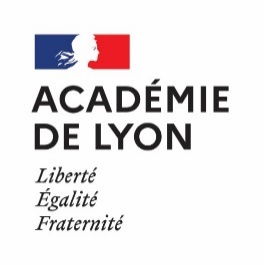 Baccalauréat professionnel installateur en chauffage, climatisation et énergies renouvelables « ICCER » session 2024
Modalités et contenu de l’épreuve
« Extrait du référentiel du diplôme »
L’épreuve E2 est composée d’une situation d’évaluation.

Cette situation d’évaluation consiste, à partir d’une demande d’intervention et d’un dossier technique, à réaliser l’analyse scientifique et technique d’une installation et la préparation à l’intervention.
Les activités menées dans le cadre de cette épreuve sont réalisées dans le centre de formation pour les candidats qui relèvent du Contrôle en Cours de Formation (mode CCF), en centre d’examen pour les autres candidats (mode ponctuel).
Les compétences sont évaluées dans un contexte professionnel conforme aux conditions de réalisation (secteurs d’activité, éléments d’environnement, ressources disponibles). Les compétences intègrent les savoirs associés.
30/06/2022
5
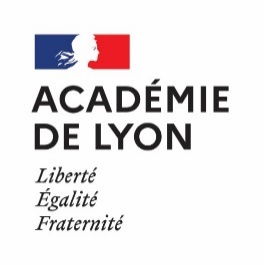 ÉPREUVE - E 2 -
Unité - U2 -
Baccalauréat professionnel installateur en chauffage, climatisation et énergies renouvelables « ICCER » session 2024
Modalités et contenu de l’épreuve
Modalités pour l’épreuve ponctuelle :
L’évaluation se déroule en salle du centre d’examen sous la forme d’une épreuve écrite unique d’une durée de 4 heures :
Le sujet proposé devra permettre la répartition suivante des activités : (répartition globale)

1heure 30 à 2 heures pour l’analyse scientifique et technique de l’installation,  « prise en charge technique et contextuelle de l’installation et de son environnement ».
2 heures à 2h30 pour la préparation de l’intervention, « prise en charge des préparatifs de ou des interventions ».

Dans le cadre de la rénovation du diplôme, pour la rédaction des sujets, il est demandé de mobiliser davantage les compétences des élèves et candidats pour l’analyse technique de l’installation et la préparation de l’intervention.

Afin de répondre au questionnement, le candidat pourra avoir à sa disposition un environnement et des ressources numériques (logiciels et/ou applications professionnelles libres de droits).
Le support (dossier technique, maquette numérique…) est commun et en cohérence technique avec le sujet proposé. 

La notation de l’épreuve s’obtient à partir de la grille nationale d’évaluation par compétences publiée dans la circulaire nationale d’organisation de l’examen. La ou les compétence(s) mobilisée(s) dans chaque questionnement sont repérée(s).
30/06/2022
6
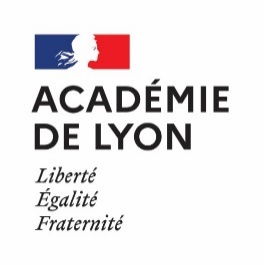 Baccalauréat professionnel installateur en chauffage, climatisation et énergies renouvelables « ICCER » session 2024
ÉPREUVE - E 2 -
Unité - U2 -
Contenu de l’épreuve
En fonction du sujet proposé et à travers le questionnement, le candidat prépare une intervention de réalisation, avant son exécution.
Par conséquent, il peut être amené à :
- exploiter les données techniques pour préparer l’intervention
- analyser les conditions de l’intervention et son contexte, en recueillant des informations, en repérant les contraintes techniques et environnementales réglementaires et celles liées à l’efficacité énergétique
- définir une méthodologie préparatoire à l’intervention
- exploiter des outils numériques dans un contexte professionnel
- estimer le coût d’une partie des composants d’une installation
- repérer les interactions avec les autres intervenants
- déterminer, quantifier les matériaux, les matériels, les équipements et l’outillage nécessaire à l’intervention
- définir une installation et ses caractéristiques à l’aide de solutions préétablies en proposant des solutions techniques qui intègrent l’efficacité énergétique
compléter des documents papiers et/ou numériques liés aux opérations en rassemblant les informations nécessaires
- évaluer les risques professionnels en proposant des mesures de prévention
..............
30/06/2022
7
A1 - Préparation des opérations à réaliser
A2 -  Réalisation des installations
A5 - Communication
A4 - Intervention d’amélioration et de dépannage
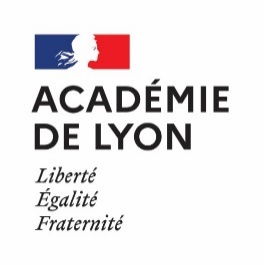 A3 - Mise en service d’une installation
ÉPREUVE - E 2 -
Unité - U2 -
Baccalauréat professionnel installateur en chauffage, climatisation et énergies renouvelables « ICCER » session 2024
Les tâches proposées sont adossées à l’activité A1, préalable aux activités A2,A3 et A4
« Les activités A2, A3 et A4 sont toujours précédées de l’activité A1. L’activité A5 est transversale et indispensable aux 4 autres activités ».
30/06/2022
8
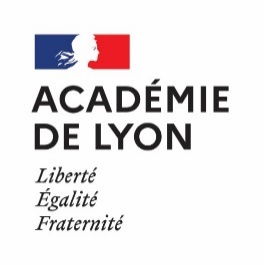 Baccalauréat professionnel installateur en chauffage, climatisation et énergies renouvelables « ICCER » session 2024
Relations activités – tâches - compétences – unité certificative U2 -
Cette épreuve correspond à tout ou partie des tâches professionnelles de l’activité A1 
du référentiel des activités professionnelles :
U2 : PRÉPARATION D’UNE INTERVENTION
Légende : 1 = Autonomie partielle ; 2 = Autonomie totale
L’activité A5 est transversale à l’activité A1
30/06/2022
9
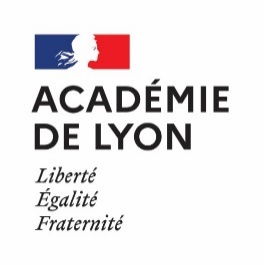 Baccalauréat professionnel installateur en chauffage, climatisation et énergies renouvelables « ICCER » session 2024
Épreuve E2 - Unité U2 : « de l’évaluation par compétences à la notation »
Activités/Tâches - Actions, critères et indicateurs d’évaluation de la performance, évaluation - notation
La notation de l’épreuve s’obtient à partir de la grille nationale d’évaluation par compétences élaborée et transmise par l’inspection générale de l’éducation, du sport et de la recherche publiée dans la circulaire nationale d’organisation de l’examen. La ou les compétence(s) mobilisée(s) dans chaque questionnement du sujet de l’épreuve doivent donc être repérée(s).
« Extrait de la grille nationale d’évaluation : épreuve E2 »
30/06/2022
10
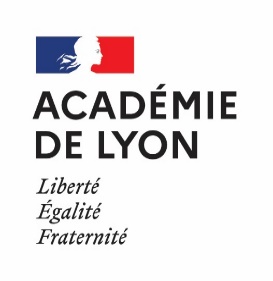 Baccalauréat professionnel installateur en chauffage, climatisation et énergies renouvelables « ICCER » session 2024
Épreuve E2 - Unité U2 : « de l’évaluation par compétences à la notation »
Activités/Tâches - Actions, critères et indicateurs d’évaluation de la performance, évaluation - notation
« Extrait de la grille nationale d’évaluation : épreuve E2 »
30/06/2022
11
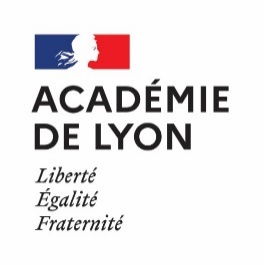 ÉPREUVE - E 2 -
Unité - U2 -
Baccalauréat professionnel installateur en chauffage, climatisation et énergies renouvelables « ICCER » session 2024
Mise en situation professionnelle
Scénarisation des sujets de l’épreuve E2 : articulation possible entre les épreuves
L’épreuve E2 : préparation d’une  intervention
« prépare à » :
la réalisation d’une installation,
la mise en service d’une l’installation.
Avec un lien qui peut-être établi avec les deux situations de la sous-épreuve E31 :
E31.a : réalisation d’une installation.
E31.b : mise en service d’une l’installation.
des travaux d’amélioration de l’efficacité énergétique d’une installation,
des travaux de dépannage d’une installation  
Avec un lien qui peut-être établi avec les deux situations de la sous-épreuve E32 :
E32.a : travaux d’amélioration de l’efficacité énergétique d’une installation 
E32.b : travaux de dépannage d’une installation
30/06/2022
12
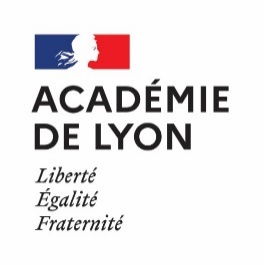 Baccalauréat professionnel installateur en chauffage, climatisation et énergies renouvelables « ICCER » session 2024
Mise en situation professionnelle
Modalités et moyens de scénarisation des sujets de l’épreuve
UN PROJET
Réalisation des installations
QUEL CONTEXTE PROFESSIONNEL ?
Mise en service d’une installation
UN SCÉNARIO lié à
des problématiques
DES ACTIVITÉS contextualisées, des tâches à exécuter, des compétences mobilisées
A partir d’une maquette BIM, d’un dossier technique numérisé (extrait de CCTP...), de données  techniques, d’extraits de normes…
QUELS POTENTIELS ?
Intervention d’amélioration de l’efficacité énergétique
Intervention  de dépannage
L’activité de communication A5 est transversale à l’activité A1
30/06/2022
13
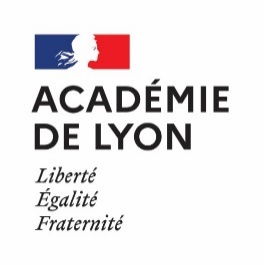 Baccalauréat professionnel installateur en chauffage, climatisation et énergies renouvelables « ICCER » session 2024
E2 : Préparation d’une intervention
Exemple structurel de scénarisation des sujets l’épreuve E2
Contextualisation
Activité/Tâches - Questionnement – Cheminement - Guidage
Actions à mener
Compétences mobilisées et savoirs convoqués
C1.1 Collecter les données nécessaires à l’intervention
C1.3 Repérer les contraintes techniques liées à l’intervention
Réalisation des installations
Mise en situation professionnelle
S’informer sur la nature et sur les contraintes de l’intervention
C1.5 S’assurer de la planification de l’intervention
C1.1 Collecter les données nécessaires à l’intervention
C1.6 Identifier les habilitations et les certifications nécessaires aux opérations
PROJET
C1.3 Repérer les contraintes techniques liées à l’intervention
Problématique 1
Mise en service d’une installation
C2.1 Identifier les éléments d’un réseau fluidique et d’un réseau électrique
C2.2 Déterminer les caractéristiques des différents éléments de l’installation
SCÉNARIO « préparatoire à » :
C2.5 Schématiser tout ou partie d’une installation, manuellement ou avec un outil numérique
Problématique 2
Analyser et exploiter les données techniques de l’intervention
C2.4 Identifier les consignes de régulation et de sécurité spécifiques à l’installation
Intervention d’amélioration de l’efficacité énergétique
C2.7 Proposer une modification technique en fonction des contraintes repérées
Problématique 3
C2.6 Repérer, identifier la connectique des schémas électriques d’une installation
Problématique 4
C3.1 Identifier les matériels et outillages nécessaires à la réalisation de l’intervention
Intervention de dépannage
C3.3 Inventorier les EPI et EPC adaptés à l’intervention
C3.2 Identifier les équipements spécifiques (engin de manutention, échafaudage …) nécessaires à l’intervention
C3.1 Identifier les matériels et outillages nécessaires à la réalisation de l’intervention
C3.2 Identifier les équipements spécifiques (engin de manutention, échafaudage …) nécessaires à l’intervention
30/06/2022
14
Baccalauréat professionnel installateur en chauffage, climatisation et énergies renouvelables « ICCER » session 2024
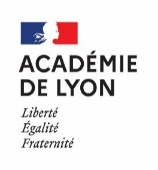 E2 : Préparation d’une intervention
Exemple structurel des sujets de l’épreuve E2, « simulation 1 » :
« linéaire par compétence à partir de l’activité, les tâches confiées conduisent les actions à mener »
CERTIFICATION
« Extrait de la grille nationale d’évaluation :  épreuve E2 »
ÉVALUATION
Indicateurs d’évaluation - performance attendue
Actions à mener
C1.1 Collecter les données nécessaires à l’intervention
La collecte des informations nécessaires à l’intervention est complète et exploitable
C1.3 Repérer les contraintes techniques liées à l’intervention
Les contraintes techniques et d’exécution sont repérées
Les risques professionnels sont évalués
C1.5 S’assurer de la planification de l’intervention
Les interactions avec les autres intervenants sont repérées
C1.1 Collecter les données nécessaires à l’intervention
Les données techniques nécessaires à son intervention sont identifiées
C1.6 Identifier les habilitations et les certifications nécessaires aux opérations
Les habilitations et certifications nécessaires à l’opération sont identifiées
C1.3 Repérer les contraintes techniques liées à l’intervention
Les contraintes liées à l’efficacité énergétique sont repérées
L’identification des éléments permet de déterminer leurs caractéristiques
C2.1 Identifier les éléments d’un réseau fluidique et d’un réseau électrique
Les fonctions principales de chaque élément sont identifiées
C2.2 Déterminer les caractéristiques des différents éléments de l’installation
Les caractéristiques sont identifiées et conformes aux normes en vigueur
C2.5 Schématiser tout ou partie d’une installation, manuellement ou avec un outil numérique
Les schémas et/ou les croquis sont exploitables
Les conventions de représentation sont respectées
C2.4 Identifier les consignes de régulation et de sécurité spécifiques à l’installation
Les valeurs identifiées permettent de prévoir le réglage des appareils de l’installation
C2.7 Proposer une modification technique en fonction des contraintes repérées
La solution technique proposée intègre les enjeux d’efficacité énergétique
C2.6 Repérer, identifier la connectique des schémas électriques d’une installation
Les éléments à raccorder, le type et la section des conducteurs sont identifiés
Les matériels et outillages choisis sont adaptés à l’intervention
C3.1 Identifier les matériels et outillages nécessaires à la réalisation de l’intervention
C3.3 Inventorier les EPI et EPC adaptés à l’intervention
L’inventaire des EPI et EPC est complet et adapté à l’intervention
C3.2 Identifier les équipements spécifiques (engin de manutention, échafaudage …) nécessaires à l’intervention
Les équipements nécessaires à l’intervention sont listés
Les matériels et outillages choisis sont adaptés à l’intervention
C3.1 Identifier les matériels et outillages nécessaires à la réalisation de l’intervention
C3.2 Identifier les équipements spécifiques (engin de manutention, échafaudage …) nécessaires à l’intervention
Les équipements nécessaires à l’intervention sont listés
Les mesures de prévention choisies répondent aux risques professionnels identifiés
30/06/2022
15
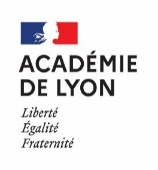 Baccalauréat professionnel installateur en chauffage, climatisation et énergies renouvelables « ICCER » session 2024
E2 : Préparation d’une  intervention
Exemple structurel de scénarisation pour l’élaboration des sujets de l’épreuve E2, « simulation 2 » :
« problématique/activité, tâches-questionnements/actions-performance en lien avec la compétence »
CERTIFICATION
« Extrait de la grille nationale d’évaluation :  épreuve E2 »
ÉVALUATION
Problématique activité, tâches - questionnement
Indicateurs d’évaluation - performance attendue
Actions à mener
La collecte des informations nécessaires à l’intervention est complète et exploitable
C1.1 Collecter les données nécessaires à l’intervention
C1.3 Repérer les contraintes techniques liées à l’intervention
Les contraintes techniques et d’exécution sont repérées
Les risques professionnels sont évalués
C1.5 S’assurer de la planification de l’intervention
Les interactions avec les autres intervenants sont repérées
C2.1 Identifier les éléments d’un réseau fluidique et d’un réseau électrique
L’identification des éléments permet de déterminer leurs caractéristiques
Les fonctions principales de chaque élément sont identifiées
Les caractéristiques sont identifiées et conformes aux normes en vigueur
C2.2 Déterminer les caractéristiques des différents éléments de l’installation
Les schémas et/ou les croquis sont exploitables
C2.5 Schématiser tout ou partie d’une installation, manuellement ou avec un outil numérique
Les conventions de représentation sont respectées
C3.1 Identifier les matériels et outillages nécessaires à la réalisation de l’intervention
Les matériels et outillages choisis sont adaptés à l’intervention
C3.3 Inventorier les EPI et EPC adaptés à l’intervention
L’inventaire des EPI et EPC est complet et adapté à l’intervention
Les données techniques nécessaires à son intervention sont identifiées
C1.1 Collecter les données nécessaires à l’intervention
C1.6 Identifier les habilitations et les certifications nécessaires aux opérations
Les habilitations et certifications nécessaires à l’opération sont identifiées
C2.4 Identifier les consignes de régulation et de sécurité spécifiques à l’installation
Les valeurs identifiées permettent de prévoir le réglage des appareils de l’installation
C3.2 Identifier les équipements spécifiques (engin de manutention, échafaudage …) nécessaires à l’intervention
Les équipements nécessaires à l’intervention sont listés
C1.3 Repérer les contraintes techniques liées à l’intervention
Les contraintes liées à l’efficacité énergétique sont repérées
C2.7 Proposer une modification technique en fonction des contraintes repérées
La solution technique proposée intègre les enjeux d’efficacité énergétique
C3.1 Identifier les matériels et outillages nécessaires à la réalisation de l’intervention
Les matériels et outillages choisis sont adaptés à l’intervention
C2.6 Repérer, identifier la connectique des schémas électriques d’une installation
Les éléments à raccorder, le type et la section des conducteurs sont identifiés
C3.2 Identifier les équipements spécifiques (engin de manutention, échafaudage …) nécessaires à l’intervention
Les équipements nécessaires à l’intervention sont listés
Les mesures de prévention choisies répondent aux risques professionnels identifiés
30/06/2022
16
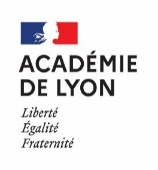 Baccalauréat professionnel installateur en chauffage, climatisation et énergies renouvelables « ICCER » session 2024
E2 : Préparation d’une intervention
La grille nationale d’évaluation par compétence de l‘épreuve E2 - Unité U2 -
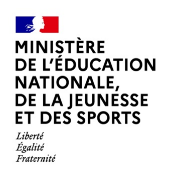 30/06/2022
17
Baccalauréat professionnel installateur en chauffage, climatisation et énergies renouvelables « ICCER » session 2024
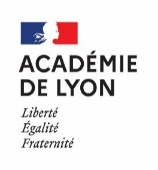 E2 : Préparation d’une intervention
La commission d'évaluation :
La commission d’évaluation est composée de professeurs d’enseignement professionnel.
Des professionnels (tuteur ou autre professionnel) peuvent y être associés.
 
À l’issue de la situation d’évaluation, la commission d’évaluation constitue pour chaque candidat un dossier comprenant :
le document relatif à la description de la situation d’évaluation 
l’ensemble des documents produits par le candidat 
la grille nationale d’évaluation renseignée avec la proposition de note
 
La grille nationale d’évaluation, mise à jour par l’Inspection générale de l'éducation, du sport et de la recherche, est diffusée aux établissements et aux centres d’examens par les services des examens et concours. 
L’ensemble du dossier (au format papier ou numérique), relatif à la situation d’évaluation est tenu à la disposition du jury et de l’autorité académique jusqu’à la session suivante.
30/06/2022
18
Baccalauréat professionnel installateur en chauffage, climatisation et énergies renouvelables « ICCER » session 2024
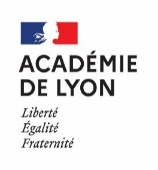 E2 : Préparation d’une intervention
Le sujet « 0 »
Le sujet présenté est donné à titre d’exemple de ce qui pourrait être proposé dans le cadre de la rénovation du diplôme pour l’épreuve d’examen « E2 » du baccalauréat « ICCER ».

Les outils de la communication et les thématiques abordées dans les sujets doivent montrer notre volonté d’impulser et conduire le changement d’une part, du fait des enjeux climatiques et écologiques avec les nécessaires transitions énergétique et numérique et d’autre part, pour renforcer la formation au regard des besoins exprimés par les professionnels.

Impulser par les sujets d’examens doit conduire à une adaptation dynamique des contenus de formation en lien avec le référentiel du diplôme et les évolutions technologiques.

Cet exemple de sujet sert de base, sur la forme comme sur le fond, pour la proposition de sujets d’examen en lien avec cette épreuve sous la forme ponctuelle mais peut également servir de guide dans le cadre du contrôle en cours de formation mis en place en établissement.

Le groupe de travail de l’académie de LYON
Eric GIROUD IEN STI
30/06/2022
19/19